Wege zu einem Resilienten und Klimaneutralen
Energiesystem
2045
Transformationspfad für die neuen Gase
Ihr Projektbild direkt im Folienmaster anpassen.
Wege zu einem Resilienten und Klimaneutralen
Energiesystem
2045
Transformationspfad für die neuen Gase
Der TRANSFORMATIONSPFAD FÜR DIE NEUEN GASE
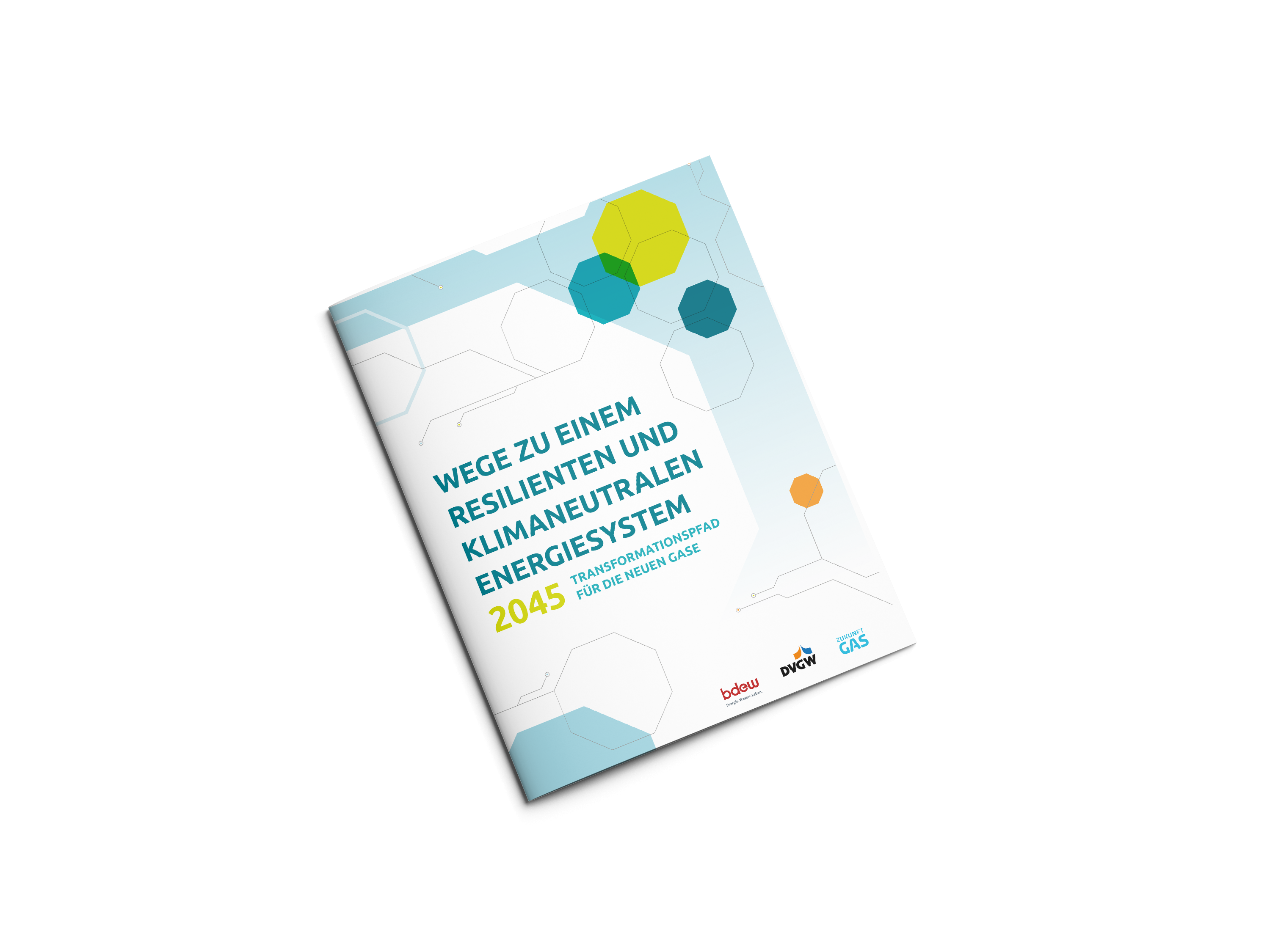 Der Transformationspfad für die neuen Gase ist ein Gemeinschaftsprojekt der Verbände




Unser gemeinsames Ziel: Klimaneutralität 2045 

Die Nutzung von fossilem, nicht-dekarbonisiertem Erdgas wird bis 2045 bedeutungslos

Neue Gase, wie Wasserstoff und seine Derivate sowie Biogas und Biomethan, werden zukünftig die bestimmende Rolle einnehmen

Wir wollen die Transformation absichern und die Energiewende aus der Branche heraus krisenfest und sozialverträglich gestalten
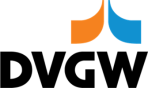 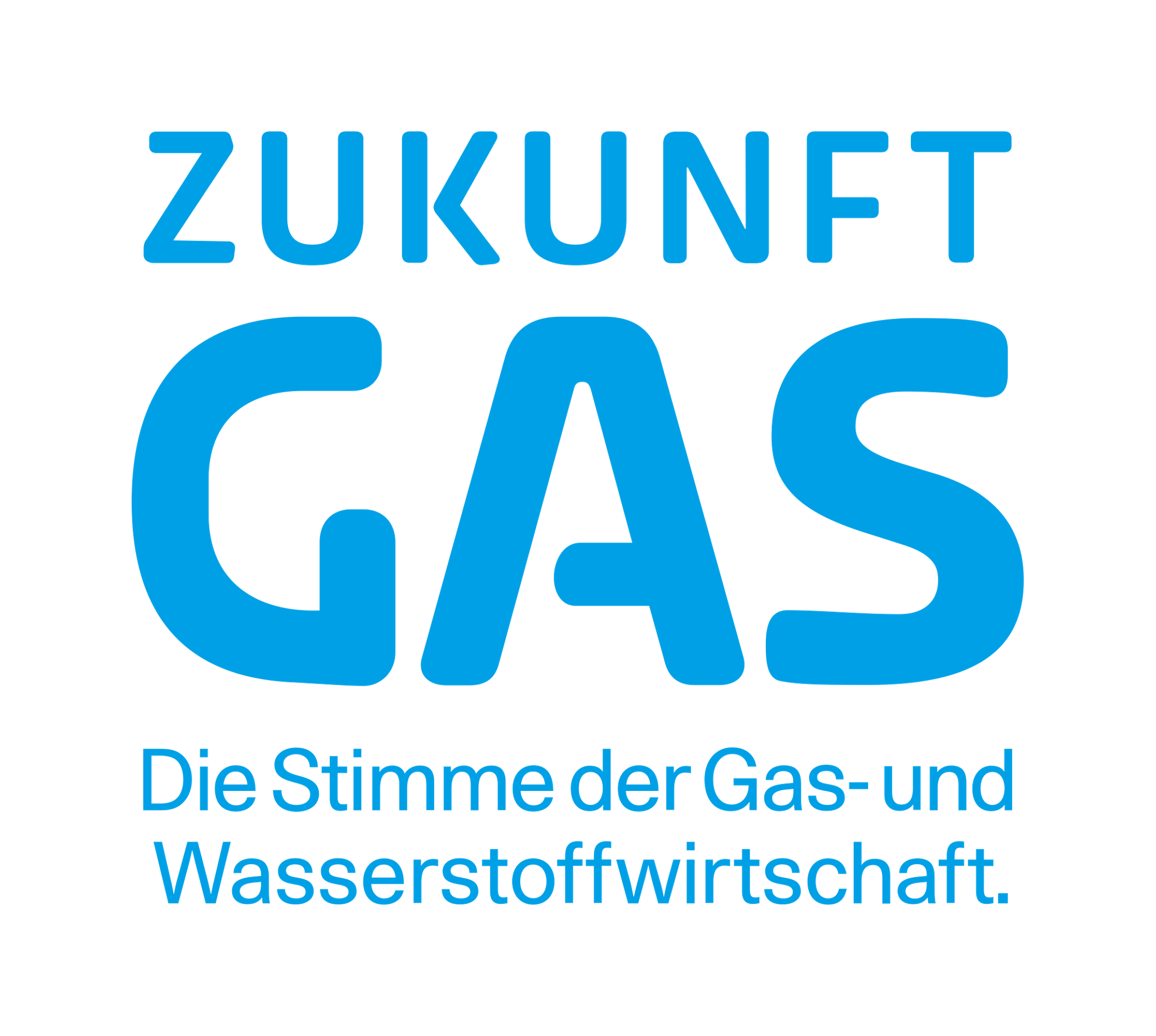 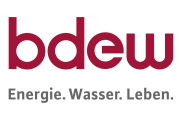 WEGE ZU EINEM RESILIENTEN UND KLIMANEUTRALEN ENERGIESYSTEM 2045
[Speaker Notes: Weltweit befinden sich Wirtschaft und Gesellschaft in einer tiefgreifenden Transformation, um die Erderwärmung auf 1,5 Grad zu begrenzen. Deutschland hat sich dabei das Ziel gesetzt, bis zum Jahr 2045 klimaneutral zu werden. Wir unterstützen dieses Ziel bedingungslos. Die Energiewirtschaft entwickelt daher die erdgaszentrierten Geschäftsmodelle für eine klimaneutrale Zukunft weiter. Dafür ist der Transformationspfad für die neuen Gase die Grundlage. Er skizziert den Weg, um Deutschlands Energieversorgung klimaneutral und resilient zu gestalten. 
 
Dabei macht der Transformationspfad deutlich, dass die Nutzung von fossilem, nicht-dekarbonisiertem Erdgas bis 2045 bedeutungslos werden wird. Neue Gase, wie Wasserstoff und seine Derivate sowie Biogas und Biomethan, werden zukünftig die bestimmende Rolle einnehmen. Dass sie für ein klimaneutrales Energiesystem unverzichtbar sind, darüber herrscht Einigkeit. Das künftige Energiesystem gründet daher auf einem Miteinander von strom- und gasbasierten Technologien.
 
Doch damit die Transformation bis 2045 gelingt, muss sie beschleunigt werden. Dafür ist es unabdingbar, den Transformationspfad so abzusichern, dass eine möglichst krisenfeste und sozialverträgliche Energiewende erfolgen kann. Sowohl die Folgen des Angriffs Russlands auf die Ukraine als auch die Lieferkettenengpässe während der Corona-Pandemie haben die hohe Bedeutung von Resilienz deutlich gemacht: Im Transformationsprozess müssen wir gemeinsam dafür Sorge tragen, dass wir mit Energiepreiskrisen, Herausforderungen für die Versorgungssicherheit und Rückschritten bei der Absenkung von Treibhausgasemissionen umgehen können.]
DER WEG ZUM TRANSFOrMaTIONSPFAD
Workshop
Markthochlauf grüne Gase: politische Weichenstellung
Workshop
„Anwendungen“
(Unternehmen 
und Brücken-
stakeholder)
Grundlagen-
workshop II
Schärfung 
der Thesen
Kick-Off Workshop
Zielklärung, Ways of Working, Zeitplan
Auf dem Weg 
zu einem resilienten und klimaneutralen Energiesystem 2045
Schreibprozess Transformationspfad-Dokument
Redaktion
SOMMER 2022
HERBST 2022
WINTER 2022/23
FRÜHJAHR 2023
SOMMER 2023
Grundlagen-workshop I:
Bestandsaufnahme, Stakeholder-Analyse A-Priori-Thesen
Strategie-workshop
(Unternehmen)
Workshop
Grüne Gase: Infrastrukturen, Mengen und Kosten
(Unternehmen und Brückenstakeholder)
Mitglieder-meetings
Öffentliche Präsentation
Transformationspfad für die neuen Gase
WEGE ZU EINEM RESILIENTEN UND KLIMANEUTRALEN ENERGIESYSTEM 2045
WEGE ZU EINEM RESILIENTEN UND KLIMANEUTRALEN ENERGIESYSTEM 2045
Grüner Wasserstoff 
der aus erneuerbarem Strom mittels Wasserelektrolyse gewonnen wird. Für die Produktion kommen zusätzliche erneuerbare Energieanlagen (Solar, Onshorewind, Offshorewind) zum Einsatz. Durch Methanisierung, z. B. über die Nutzung von CO2 aus der Aufbereitung von Biomethan, kann synthetisches Erdgas (SNG = Synthetic Natural Gas) erzeugt werden.
DefinitionNeue Gase
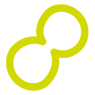 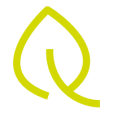 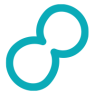 Biomethan 
das aus heimisch produziertem und aufbereitetem Biogas stammt, welches in das lokale Gasnetz eingespeist wird. Hinzu kommt die Nutzung desjenigen Gases, das aus der Vergasung von Biomasse gewonnen wird sowie von aus dem Ausland stammendem Biomethan, das über das europäische Gasnetz nach Deutschland importiert wird. Biogas wird als Sammelbegriff sowohl für nicht aufbereitetes Biogas als auch für Biomethan verwendet.
Türkiser Wasserstoff, 
der ebenfalls aus fossilem Erdgas mittels Pyrolyse produziert wird. Bei seiner Erzeugung fällt fester Kohlenstoff als Nebenprodukt an, bei dessen Verwendung wiederum sichergestellt wird, dass keine Freisetzung dieses Kohlenstoffs in Form von Kohlendioxid erfolgt.
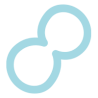 Blauer Wasserstoff 
der aus fossilem Erdgas per Reformierungsverfahren verbunden mit dem Einsatz der Carbon-Capture-and-Storage-Technologie gewonnen wird.
[Speaker Notes: DIE NEUEN GASE
Folgende Erzeugungspfade als neue Gase definiert: 

Biomethan 
Biomethan, das aus heimisch produziertem und aufbereitetem Biogas stammt, welches in das lokale Gasnetz eingespeist wird. Hinzu kommt die Nutzung desjenigen Gases, das aus der Vergasung von Biomasse gewonnen wird sowie von aus dem Ausland stammendem Biomethan, das über das europäische Gasnetz nach Deutschland importiert wird. Biogas wird als Sammelbegriff sowohl für nicht aufbereitetes Biogas als auch für Biomethan verwendet. 

Grüner Wasserstoff
Grüner Wasserstoff, der aus erneuerbarem Strom mittels Wasserelektrolyse gewonnen wird. Für die Produktion kommen zusätzliche erneuerbare Energieanlagen (Solar, Onshorewind, Offshorewind) zum Einsatz. Durch Methanisierung, z. B. über die Nutzung von CO2 aus der Aufbereitung von Biomethan, kann synthetisches Erdgas (SNG = Synthetic Natural Gas) erzeugt werden. 

Blauer Wasserstoff
Blauer Wasserstoff, der aus fossilem Erdgas per Reformierungsverfahren verbunden mit dem Einsatz der Carbon-Capture-and-Storage-Technologie gewonnen wird. 

Türkiser Wasserstoff
Türkiser Wasserstoff, der ebenfalls aus fossilem Erdgas mittels Pyrolyse produziert wird. Bei seiner Erzeugung fällt fester Kohlenstoff als Nebenprodukt an, bei dessen Verwendung wiederum sichergestellt wird, dass keine Freisetzung dieses Kohlenstoffs in Form von Kohlendioxid erfolgt.]
DER TRANSFORMATIONSPFAD FÜR DIE NEUEN GASE
Klimaneutral 2045 –mit grünem Strom und neuen Gasen
Die Infrastruktur für neue Gase entsteht bedarfsgerecht aus der heutigen
1
4
Ausreichende Mengen und vertretbare Kosten
Neue Gase sind unverzichtbar
5
2
Verlässliche politische Leitplanken erforderlich
3
Neue Gase machen Transformation und Energiesystem resilient
6
06
WEGE ZU EINEM RESILIENTEN UND KLIMANEUTRALEN ENERGIESYSTEM 2045
[Speaker Notes: 1. Auf dem Weg zur Klimaneutralität – Ein resilientes System mit grüner Stromerzeugung und neuen Gasen entsteht

2. In einem klimaneutralen Energiesystem sind neue Gase in Teilen von Industrie, Verkehr sowie Strom- und Wärmeversorgung unverzichtbar 

3. Neue Gase machen die Transformation und das Energiesystem resilient 

4. Die zukünftige Infrastruktur für neue Gase entsteht bedarfsgerecht aus der heutigen 

5. Neue Gase werden in ausreichenden Mengen und zu vertretbaren Kosten verfügbar sein

6. Die Transformation hin zu neuen Gasen braucht die richtigen politischen Leitplanken 



Biomethan 
das aus heimisch produziertem und aufbereitetem Biogas stammt, welches in das lokale Gasnetz eingespeist wird. Hinzu kommt die Nutzung desjenigen Gases, das aus der Vergasung von Biomasse gewonnen wird sowie von aus dem Ausland stammendem Biomethan, das über das europäische Gasnetz nach Deutschland importiert wird. Im Text wird Biogas als Sammelbegriff sowohl für nicht aufbereitetes Biogas als auch für Biomethan verwendet.

Blauer Wasserstoff 
der aus fossilem Erdgas per Reformierungsverfahren verbunden mit dem Einsatz der Carbon-Capture-and-Storage-Technologie gewonnen wird.

Türkiser Wasserstoff, 
der ebenfalls aus fossilem Erdgas mittels Pyrolyse produziert wird. Bei seiner Erzeugung fällt fester Kohlenstoff als Nebenprodukt an, bei dessen Verwendung wiederum sichergestellt wird, dass keine Freisetzung dieses Kohlenstoffs in Form von Kohlendioxid erfolgt.

Grüner Wasserstoff 
der aus erneuerbarem Strom mittels Wasserelektrolyse gewonnen wird. Für die Produktion kommen zu-sätzliche erneuerbare Energieanlagen (Solar, Onshorewind, Offshorewind) zum Einsatz. Durch Methanisierung, z. B. über die Nutzung von CO2 aus der Auf-bereitung von Biomethan, kann synthetisches Erdgas (SNG = Synthetic Natural Gas) erzeugt werden.]
1
1
Auf dem Weg zur Klimaneutralität – Ein resilientes System mit grüner Stromerzeugung und neuen Gasen entsteht
Auf dem Weg zur Klimaneutralität – Ein resilientes System mit grüner Stromerzeugung und neuen Gasen entsteht
Sektorspezifische Treibhausgasemissionen in Deutschland und Treibhausgas-Minderungsziele 
Entwicklung in Mio. t CO2 eq. und Minderung gegenüber 1990 in Prozent; ohne LULUCF**
Neue Gase sind für ein klimaneutrales Energiesystem unverzichtbar 

Erneuerbarer Strom und neue Gase müssen gemeinsam betrachtet und komplementär gedacht werden 

Wir als Gaswirtschaft haben begonnen, unser Kerngeschäft tiefgreifend zu transformieren

Eine resiliente Gestaltung der Energiewende ist notwendig
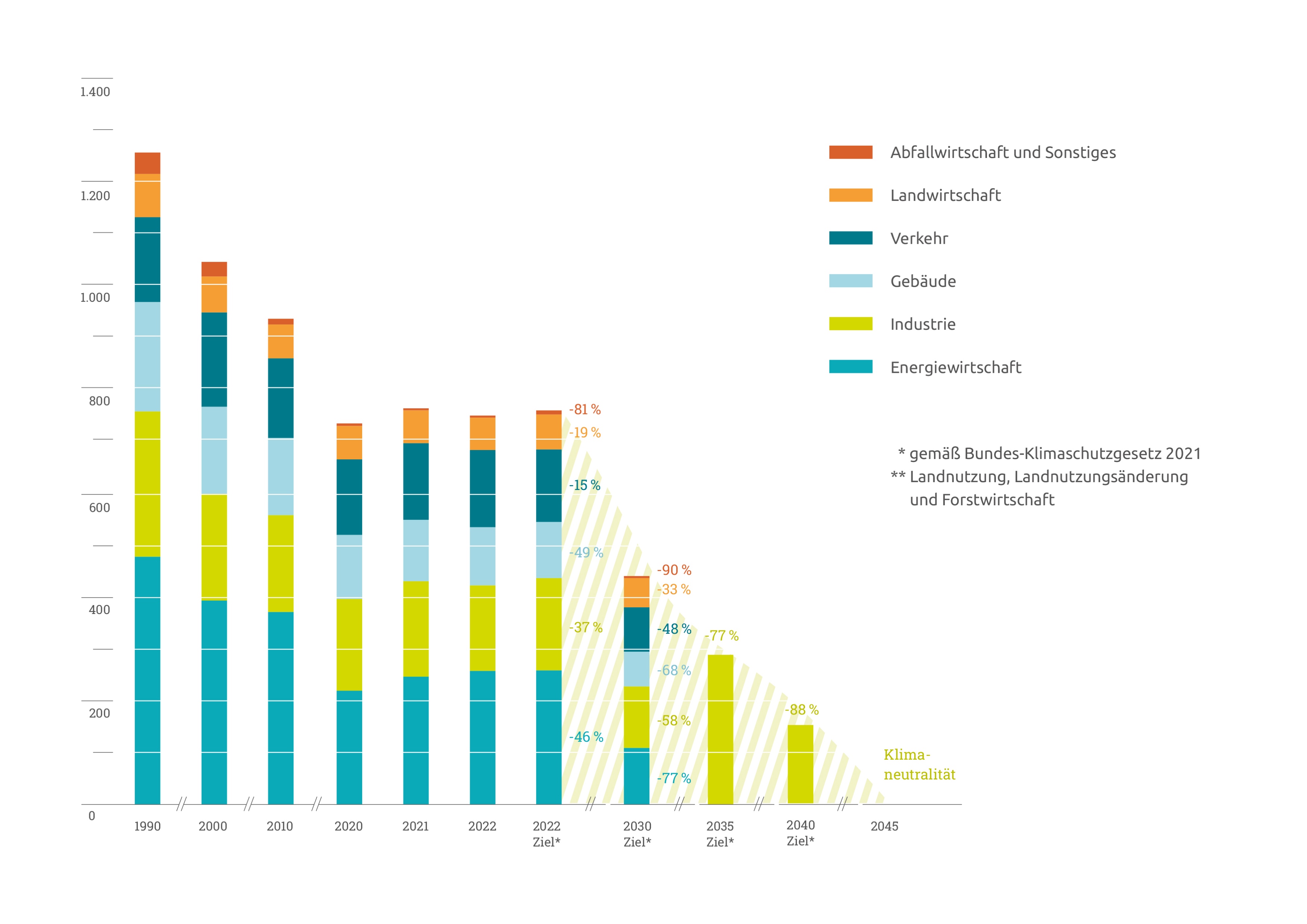 WEGE ZU EINEM RESILIENTEN UND KLIMANEUTRALEN ENERGIESYSTEM 2045
[Speaker Notes: Auf dem Weg zur Klimaneutralität – Ein resilientes System mit grüner Stromerzeugung und neuen Gasen entsteht
Neue Gase sind für ein klimaneutrales Energiesystem unverzichtbar. Dies ist wissenschaftlicher Konsens, auch wenn die konkreten Einsatzfelder und benötigten Mengen heute noch nicht in allen Details benannt werden können. Wir als Gaswirtschaft haben begonnen, unser Kerngeschäft tiefgreifend zu transformieren.
 
Dabei ist eine resiliente Gestaltung der Energiewende wegen bestehender Unsicherheiten hinsichtlich wirtschaftlicher, (geo-)politischer und gesellschaftlicher Entwicklungen, aber auch wegen technologischer Fortschritte von hoher Notwendigkeit. Diese Resilienz ruht auf mehreren Säulen. So stellt das Vorhalten alternativer Energiequellen sowie ausreichend bemessener Infrastrukturen das rasche Reagieren und die Energieversorgung sicher. Gleichzeitig trägt die Speicherfähigkeit neuer Gase im engen Zusammenwirken mit der erneuerbaren Stromerzeugung wesentlich zum Aufbau eines resilienten Energiesystems bei. Und nicht zuletzt stärkt auch die inländische Produktion neuer Gase die Resilienz des Gesamtsystems.]
2
2
In einem klimaneutralen Energiesystem sind neue Gase in Teilen von Industrie, Verkehr sowie Strom- und Wärmeversorgung unverzichtbar
In einem klimaneutralen Energiesystem sind neue Gase in Teilen von Industrie, Verkehr sowie Strom- und Wärmeversorgung unverzichtbar
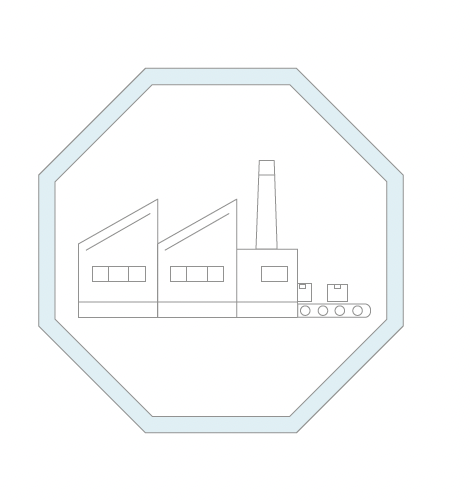 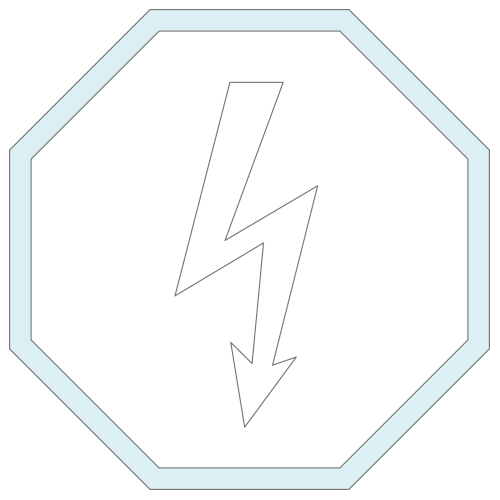 Absicherung der Stromversorgung 






Absicherung der Wärmeversorgung
Stoffliche Nutzung in Industrie und Mittelstand





Nicht elektrifizierbarer Energieverbrauch etwa in Luft- und Schifffahrt sowie Industrie
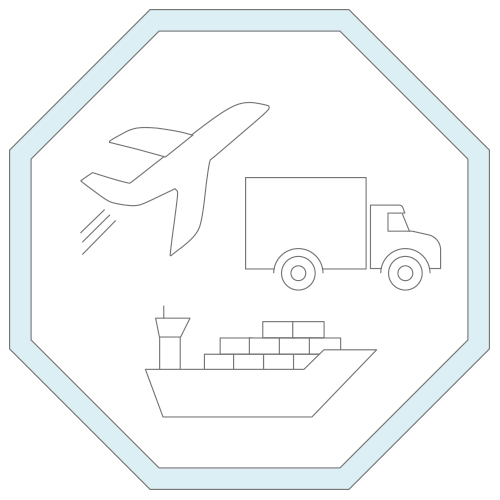 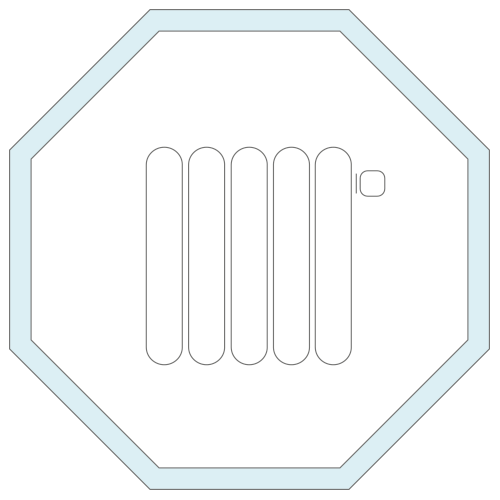 WEGE ZU EINEM RESILIENTEN UND KLIMANEUTRALEN ENERGIESYSTEM 2045
[Speaker Notes: In einem klimaneutralen Energiesystem sind neue Gase in Teilen von Industrie, Verkehr sowie Strom- und Wärmeversorgung unverzichtbar
Der Einsatz neuer Gase in bestimmten Bereichen von Industrie, Verkehr sowie Strom- und Wärmeversorgung ist unverzichtbar. Neue Gase sind somit der Schlüssel, damit die vollständige Transformation zur Klimaneutralität gelingen kann. Zu den unbestrittenen Anwendungsfällen zählen die stoffliche Nutzung in der Industrie und der Einsatz im nicht elektrifizierbaren Energieverbrauch sowie die Absicherung der Strom- und Wärmeversorgung.
Daher werden für Zeiten geringer erneuerbarer Stromerzeugung und zur Absicherung von Lastspitzen Kraftwerke und Speicher benötigt, die mit neuen Gasen betrieben werden. 
 
Bei der Wärmeversorgung zeichnet sich bereits heute eine fortschreitende Verdichtung von Wärmenetzen ab, in denen oftmals mit neuen Gasen betriebene Kraft-Wärme-Kopplungsanlagen für die Dekarbonisierung der Nah- und Fernwärme zum Einsatz kommen.


Ohne klimaneutral erzeugte gasförmige Energieträger wie Wasserstoff und Biogas ist Klimaneutralität nicht erreichbar. Vier Gründe belegen die Unverzichtbarkeit gasförmiger Energieträger: 

Stoffliche Nutzung: Die Industrie und der Mittelstand benötigen Gase als Einsatzstoff in ihren Herstellungsprozessen. So wird Erdgas in der Stahlindustrie als Reaktionsmittel in der Stahl-produktion verwendet, in der chemischen Industrie beispielsweise für die Methanol-, Wasserstoff- und Ammoniakherstellung benötigt. Hier ist die Substitution fossiler Gase durch erneuerbaren und dekarbonisierten Wasserstoff und Biomethan die einzige Möglichkeit, eine klimaneutrale Produktion zu realisieren.

Nicht elektrifizierbarer Energieverbrauch: Bei einigen Anwendungen ist aktuell keine Elektrifizierungsoption absehbar. So werden etwa die Luft- und die Schifffahrt auf klimaneutrale Gase zurückgreifen müssen, um ihren Beitrag zum Klimaschutz leisten zu können. Ebenfalls bestehen im industriellen Bereich nicht bzw. nicht vollständig elektrifizierbare Hochtemperaturprozesse, die auf den Einsatz klimaneutraler Gase angewiesen sein werden. 

Absicherung der Stromversorgung: In Zeiten geringer erneuerbarer Stromerzeugung und in der Winterperiode („Dunkelflaute“) oder bei unzureichenden inländischen Transportkapazitäten können Stromimporte, ausspeisende Stromspeicher und die Absenkung der Stromnachfrage dabei helfen, Angebot und Nachfrage auszugleichen. Eine ausreichende Absicherung der heimischen Stromversorgung gewährleistet dies aber nicht. Daher wird die Speicherung und flexible Verstromung klimaneutraler Gase erforderlich sein, um das Stromsystem abzusichern. 

Absicherung der Wärmeversorgung: Insbesondere in hochverdichteten städtischen Räumen kann (je nach sonstigen Voraussetzungen, wie z. B. Geothermie- und Abwärmepotenzialen) die Wärmebereitstellung aus mit Wasserstoff betriebenen Kraft-Wärme-Kopplungs(KWK)-Anlagen unvermeidlich sein, um die Nah- und Fernwärmeversorgung zu gewährleisten.]
3
3
Neue Gase machen die Transformation und das Energiesystem resilient
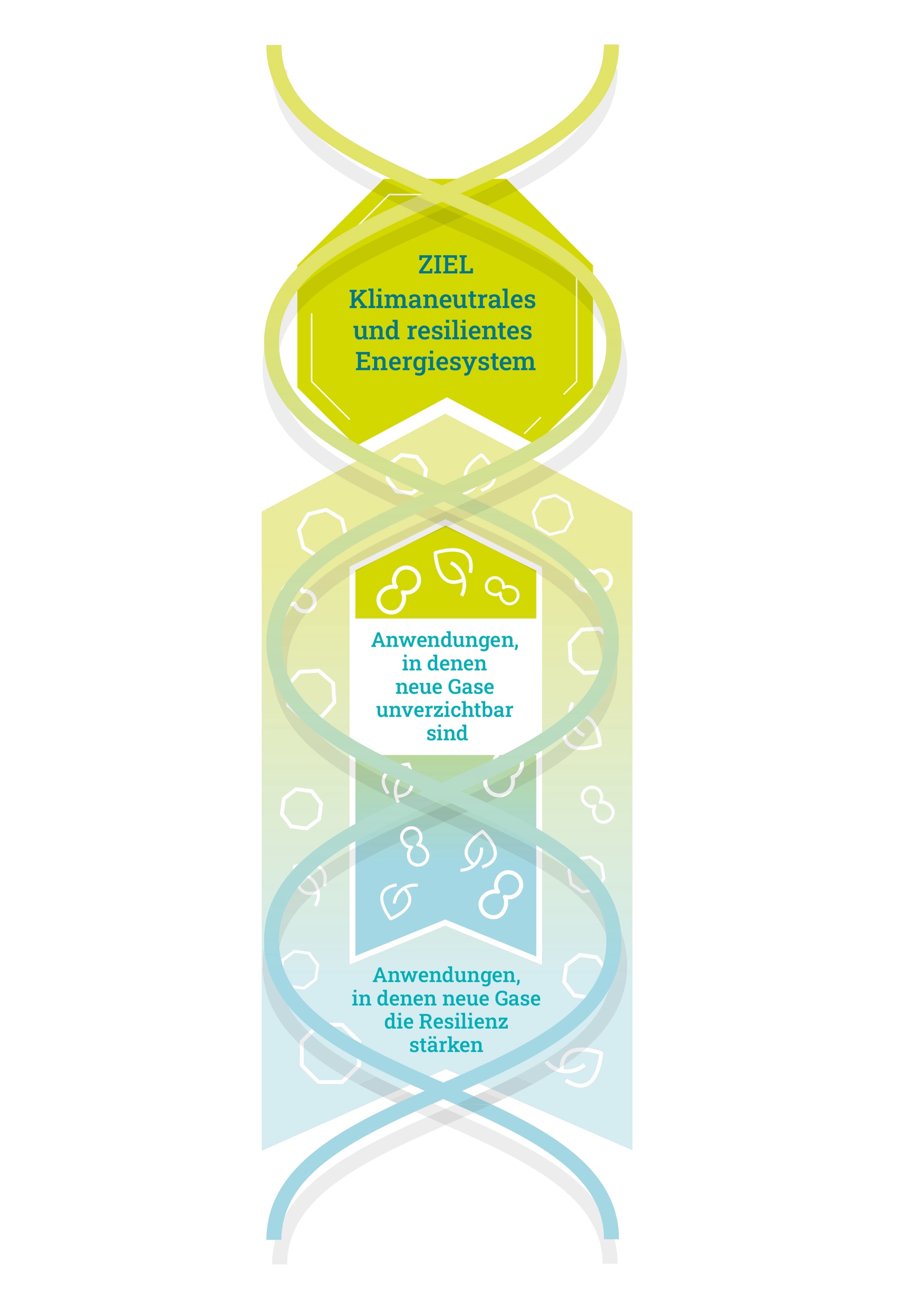 Neue Gase machen die Transformation und das Energiesystem resilient
Der Weg zur Klimaneutralität ist nicht vollständig planbar
Es müssen verschiedene Handlungsalternativen berücksichtigt werden, um Risiken zu minimieren. Dazu zählen u. a.: 
hohe Energiekosten
eingeschränkte Versorgungssicherheit
Rückschritte beim Klimaschutz 
mangelnde Akzeptanz bei Bürgerinnen und Bürgern 

Resilienzstärkende Anwendungen werden in der Industrie, im Mittelstand und im Gewerbe sowie im Verkehrs- und Energiesektor wichtig bleiben.
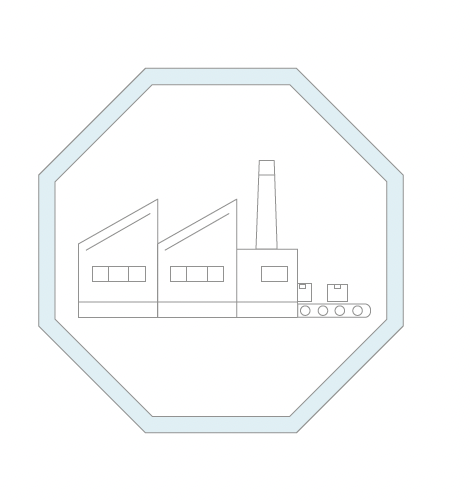 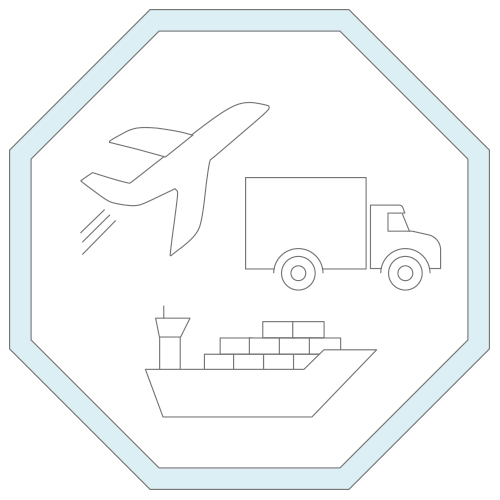 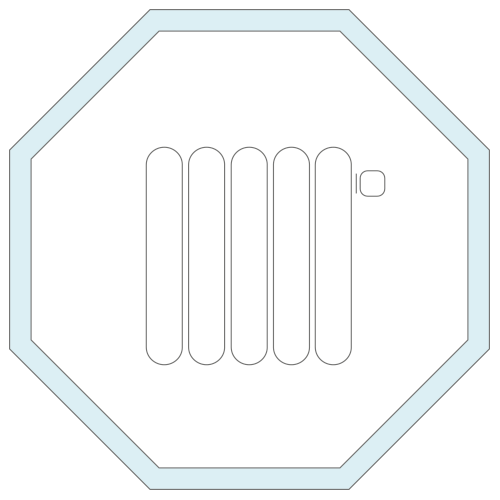 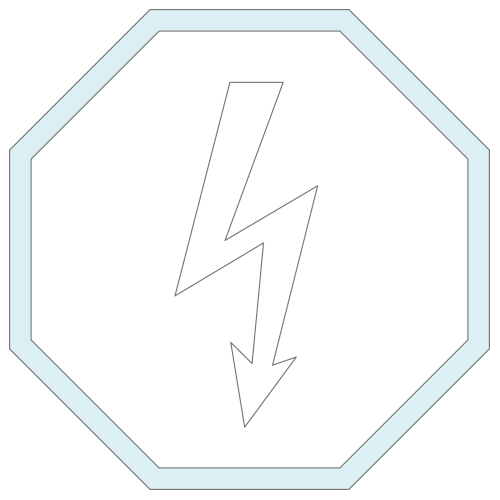 WEGE ZU EINEM RESILIENTEN UND KLIMANEUTRALEN ENERGIESYSTEM 2045
[Speaker Notes: 3 Neue Gase machen die Transformation und das Energiesystem resilient
Der Weg zur Klimaneutralität ist nicht vollständig planbar – und gerade deshalb ist Resilienz, wie bereits beschrieben, unabdingbar. Die beste Antwort auf diese Unsicherheiten ist, mehrere Optionen zu schaffen. Handlungsalternativen senken zudem das Risiko hoher Energiekosten, eingeschränkter Versorgungssicherheit, von Rückschritten beim Klimaschutz, mangelnder Akzeptanz bei Bürgerinnen und Bürgern bzw. Kundinnen und Kunden und damit letztlich abnehmender Unterstützung für das Ziel der Transformation hin zur Klimaneutralität. 
 
Angesichts der benannten Unwägbarkeiten ist es wichtig, die Speicherbarkeit neuer Gase und die dafür bereits vorhandene Infrastruktur zu nutzen. So schaffen wir unterschiedliche Optionen und stärken die Resilienz des Gesamtenergiesystems. Neben rein elektrischen Dekarbonisierungslösungen eröffnen daher Anwendungen mit neuen Gasen zusätzliche Lösungsräume für eine Minderung der Umsetzungsrisiken. Diese Resilienzanwendungen neuer Gase sind beispielsweise bei Hochtemperaturprozessen in der Industrie, beim Schwerlastverkehr auf der Straße und im Bereich der Wärmeversorgung zu finden, also in solchen Fällen, in denen energieeffiziente Gestaltung und Elektrifizierung keine hinreichenden Lösungen darstellen.]
4
4
Die zukünftige Infrastruktur für neue Gase entsteht bedarfsgerecht aus der heutigen
Die zukünftige Infrastruktur für neue Gase entsteht bedarfsgerecht aus der heutigen
Die bestehende Gasinfrastruktur bildet den Ausgangspunkt für die zukünftige Infrastruktur
Notwendig ist die Herstellung der H2-Readiness und eine Umstellung bestehender Infrastrukturen 
Die Energiebranche kann die Transformation umsetzen
Die Infrastrukturunternehmen brauchen aber für zukünftige Investitionsentscheidungen eine Grundlage. Notwendig dafür sind:
Politische Richtungsentscheidungen
Verlässliche, regulatorische Rahmenbedingungen
Planungssicherheit
WEGE ZU EINEM RESILIENTEN UND KLIMANEUTRALEN ENERGIESYSTEM 2045
[Speaker Notes: 4 Die zukünftige Infrastruktur für neue Gase entsteht bedarfsgerecht aus der heutigen 

Die bestehende Gasinfrastruktur aus Importterminals, Speichern, Fernleitungs- und Verteilnetzen bildet den Ausgangspunkt für die zukünftige Infrastruktur. Damit Treibhausgasemissionen in Industrie und Mobilität sowie in der Strom- und Wärmeversorgung reduziert werden können und gleichzeitig die Versorgungssicherheit gewährleistet bleibt, muss diese schnellstmöglich weiterentwickelt werden. Dazu ist die Herstellung der H2-Readiness und eine Umstellung bestehender Infrastrukturen auf Wasserstoff nötig, ergänzt um den Aufbau neuer Wasserstoffinfrastruktur, wo dies erforderlich ist. Hinzu kommt der Weiterbetrieb der bestehenden Infrastruktur mit Biomethan sowie die Stilllegung von Infrastruktur dort, wo Gase vollständig durch Elektrifizierung ersetzt werden.
 
Demonstrations- und Pilotprojekte der Gaswirtschaft sowie Machbarkeitsstudien zeigen deutlich, dass eine zeitnahe Transformation der Infrastruktur grundsätzlich realisierbar ist. So spricht auf der technischen Seite nichts gegen eine zügige Transformation. Notwendig aber sind politische Richtungsentscheidungen, die Weiterentwicklung verlässlicher regulatorischer Rahmenbedingungen und Planungssicherheit, damit auf deren Grundlage die betroffenen Infrastrukturunternehmen ihre Investitionsentscheidungen zeitnah treffen können.]
5
5
Neue Gase werden in ausreichenden Mengen und zu vertretbaren Kosten verfügbar sein
Neue Gase werden in ausreichenden Mengen und zu vertretbaren Kosten verfügbar sein
Neue Gase werden zukünftig anstelle von Erdgas zum Einsatz kommen
Neue Gase stammen zukünftig aus heimischer Produktion und zu erheblichen Anteilen aus Importen
Die für die Klimaneutralität und Resilienz erforderlichen Mengen an neuen Gasen werden bereitgestellt werden können.
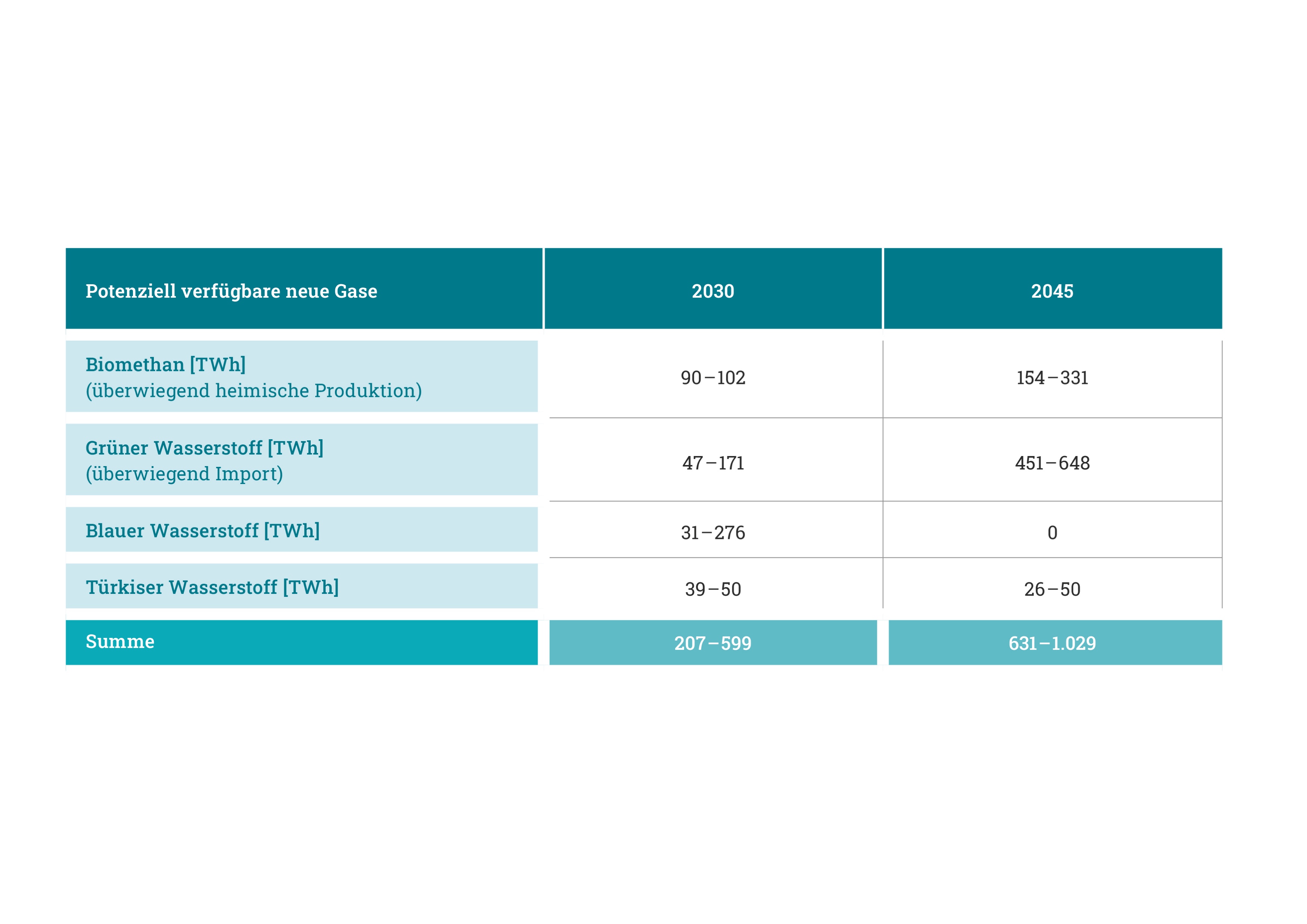 Die Kostenschätzungen (erwartete Gestehungskosten) für neue Gase liegen für 2030 zwischen 37,5 und 134 EUR/MWh, für 2045 zwischen 36 und 93 EUR/MWh.
WEGE ZU EINEM RESILIENTEN UND KLIMANEUTRALEN ENERGIESYSTEM 2045
[Speaker Notes: 5 Neue Gase werden in ausreichenden Mengen und zu vertretbaren Kosten verfügbar sein

Es ist klar, dass zukünftig neue Gase anstelle von Erdgas zum Einsatz kommen werden. Diese neuen Gase werden einerseits aus heimischer Produktion stammen und zugleich zu erheblichen Anteilen importiert werden. 

Eine von uns in Auftrag gegebene Metastudie, die Klimaneutralitäts- und Potenzialstudien Dritter analysiert, zeigt, dass die für Klimaneutralität und Resilienz erforderlichen Mengen an neuen Gasen aller Voraussicht nach in ausreichendem Maße und zu vertretbaren Kosten bereitgestellt werden können. 

Demnach ist im Jahr 2030 mit der Verfügbarkeit von 207 bis 599 TWh neuer Gase (Biomethan und Wasserstoff aus Importen und heimischer Erzeugung) zu rechnen, im Jahr 2045 mit der Verfügbarkeit von 631 bis 1.029 TWh. Die Kostenschätzungen (erwartete Gestehungskosten) für neue Gase liegen für 2030 zwischen 37,5 und 134 EUR/MWh, für 2045 zwischen 36 und 93 EUR/MWh. 

Tabelle: Potenziell verfügbare Menge klimafreundlicher Gase in Deutschland für die Jahre 2030 und 2045 – Base Case Szenario nach Frontier Economics (2022)]
6
6
Die Transformation hin zu neuen Gasen braucht die richtigen politischen Leitplanken
Die Transformation hin zu neuen Gasen braucht die richtigen politischen Leitplanken
Eine zügige, konsequente und erfolgreiche Transformation zu neuen Gasen braucht verlässliche Weichenstellungen durch die Politik

Die wichtigsten Handlungsfelder:
Erzeugung und Bereitstellung  von Wasserstoff und Biomethan
Anwachsende Nachfrage nach 
Wasserstoff 
und Biomethan
Transformation der Infrastruktur
WEGE ZU EINEM RESILIENTEN UND KLIMANEUTRALEN ENERGIESYSTEM 2045
[Speaker Notes: 6 Die Transformation hin zu neuen Gasen braucht die richtigen politischen Leitplanken

Für eine zügige, konsequente und erfolgreiche Transformation der Gaswirtschaft hin zu neuen Gasen ist eine verlässliche Weichenstellung durch die Politik unabdingbar. Denn entlang ihrer gesamten Wertschöpfungskette sind dafür weitreichende Entscheidungen und substanzielle Investitionen erforderlich. Um diese auszulösen, muss es konkrete Zielsetzungen, Strategien und Anreize seitens der Politik geben. Nur so können Investitionsentscheidungen ausgelöst und damit der Hochlauf der neuen Gase vorangebracht werden.
 
Dabei sind drei Stränge gleichermaßen relevant: die Schaffung einer stetig anwachsenden Nachfrage, die Bereitstellung der erforderlichen Gasmengen sowie die Weiterentwicklung der dafür erforderlichen Infrastruktur. Wichtige Schritte zur Entfaltung der prognostizierten Nachfrage sind dabei die Ausweitung von Klimaschutzverträgen in der Industrie, die Kennzeichnung klimaneutraler Produkte, das Anreizen von H2-Ready-Gaskraftwerken oder die Etablierung von Leitmärkten für klimaneutrale Produkte.
 
Während damit zu rechnen ist, dass das globale Wasserstoffangebot im Zuge der internationalen Entwicklungen in zunehmendem Tempo wachsen wird, bildet auch das Heben nationaler Potenziale einen unverzichtbaren Baustein auf dem Weg zur Klimaneutralität. Hier ist der beschleunigte Ausbau der erneuerbaren Stromerzeugung die unverzichtbare Grundlage. Das erklärte Ziel von 10 GW Elektrolyseleistung im Jahr 2030 und eine Ausschöpfung der heimischen Biogaspotenziale kann jedoch nur erreicht werden, wenn zugleich der Hochlauf der Biomethan- und Wasserstofferzeugung politisch forciert wird.
 
Um schließlich Erzeuger und Endkunden neuer Gase miteinander zu verbinden, müssen die Rahmenbedingungen für eine Infrastrukturtransformation geschaffen werden. Die Planung hierzu muss über alle Sparten des Energiesystems erfolgen. Zudem sind Planungs- und Genehmigungsverfahren zu beschleunigen und die Investitionssicherheit über eine zugehörige Regulierung der Netze zu stärken.


Die Handlungsfelder: 

Bereitstellung erneuerbarer und dekarbonisierter Gase, zum Beispiel: 
• Einkaufskompetenz auf internationalen Märkten 
• Handelskompetenz in Verbindung mit der Nutzung von Nachweissystemen (Zertifikate) 
• Dezentrale Erzeugung von Biogas, Biomethan und grünem Wasserstoff 
• Bereitstellen von Flexibilitätsoptionen für das Gesamtenergiesystem (Lastverschiebungspotenziale von Elektrolyseuren etc.) 

Gasinfrastrukturen (Fernleitungen, Verteilnetze, Gasspeicher), zum Beispiel: 
• Durchführen strukturierter Marktabfragen über die zukünftige Nutzung der Gasinfrastrukturen 
• Erproben der Wasserstofftauglichkeit der Gasinfrastrukturen 
• Ableiten neuer Standards für die Gasqualität in den Infrastrukturen (DVGW-Arbeitsblatt G-26083) 
• Entwickeln des Hydrogen-Backbone auf Fernleitungsebene 
• Entwickeln der Gasgebietstransformationspläne auf Verteilnetzebene 

Gasanwendungen, zum Beispiel: 
• Erproben, Testen und Prüfen der Wasserstoffverträglichkeit einer breiten Palette von Gasanwendungen inklusive zugehöriger Komponenten (Motoren, Heizkessel etc.) 
• Auftreten als Partner der Industrie im Hinblick auf die Qualitätssicherung bei der Nutzung erneuerbarer und dekarbonisierter Gase (Qualitätssicherung für verschiedene Verbrennungsprozesse)

Bündeln von Biogasanlagen für die Biomethan-Aufbereitung zur Erhöhung des inländischen Angebots an Biomethan 

Implementieren von Importstrategien für Biomethan inkl. Bio-LNG 

Erschließen der vorhandenen Biogasproduktionspo-tenziale aus Rest- und Abfallstoffen sowie aus nachwachsenden Rohstoffen bei Nachweis der gleichzeitigen Mobilisierung von sogenannten Mehrgewinnstrategien zur Steigerung natürlicher Treibhausgassenken und Schutz der Biodiversität 

Entwickeln von Lösungsbeiträgen für ein aktives Carbon Management in Verbindung mit der Abscheidung und Speicherung bzw. Nutzung von CO2-Emissionen aus Biomethan-Aufbereitungsanlagen (Stichwort: Generierung von Negativemissionen und langfristige Kohlenstoffbindung) 

Entwickeln dezentraler Energieversorgungskonzepte (Quartierskonzepte etc.) unter Nutzung von Biogas bzw. Biomethan zur Wärme- und Stromversorgung]
!
!
Wir sind Partner von Politik und Gesellschaft für die Transformation hin zur Klimaneutralität
Unser Angebot: Wir sind Partner von Politik und Gesellschaft für die Transformation hin zur Klimaneutralität
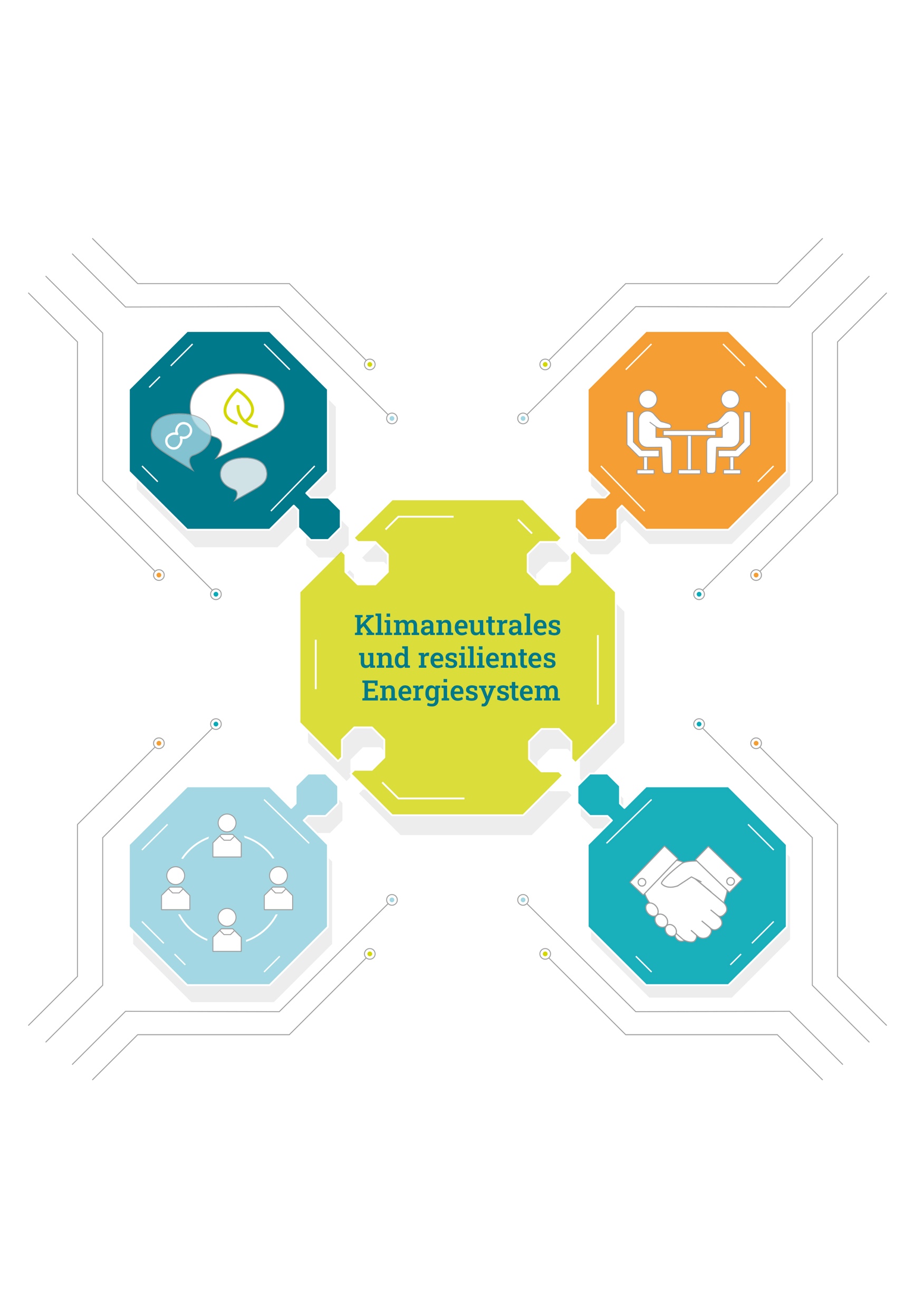 Die Gaswirtschaft steht mit ihrem Know-how, Kapital und Gestaltungswillen als Partner für die Transformation des Energiesystems hin zur Klimaneutralität zur Verfügung
Wir wollen gemeinsam im Dialog den Weg zu einem resilienten und klimaneutralen Energiesystem beschreiten 
Ein Dialog von Politik, Wirtschaft und Gesellschaft ist erforderlich, um das Ziel Klimaneutralität 2045 zu erreichen
WEGE ZU EINEM RESILIENTEN UND KLIMANEUTRALEN ENERGIESYSTEM 2045
[Speaker Notes: Unser Angebot: Wir sind Partner von Politik und Gesellschaft für die Transformation hin zur Klimaneutralität

Die Gaswirtschaft steht mit ihrem Know-how, Kapital und Gestaltungswillen als Partner für die Transformation des Energiesystems hin zur Klimaneutralität zur Verfügung: Wir besitzen signifikante Erfahrungen aus der Umstellung der L-Gas-Gebiete auf H-Gas und von Stadtgas auf Erdgas. Wir können die DVGW-Innovationsforschung, eine Vielzahl von Transformationsstudien sowie zahlreiche Demonstrations- und Pilotvorhaben aus der Gaswirtschaft einbringen. Auch für das neu entstehende Handlungsfeld Carbon Management, also Abscheidung, Transport, Speicherung und Weiterverwendung von Kohlenstoffdioxid, stellen wir unsere Expertise zur Verfügung. Wir bauen zudem unser Wissen kontinuierlich aus, erproben Lösungen für die Transformation und führen bereits jetzt erste Geschäftsmodelle in die Praxis ein.
 
Die Gaswirtschaft hat den Veränderungsprozess angestoßen: Die Transformation des Gassystems wird sowohl technisch als auch unternehmerisch umgesetzt. So testen wir die Wasserstoffverträglichkeit von Anwendungen und beraten die Industrie auf diesem Gebiet. Wir stellen die H2-Readiness der Gasinfrastruktur her, führen Marktabfragen zur Infrastrukturnutzung durch, entwickeln den Hydrogen-Backbone auf Fernleitungsebene und treiben die Weiterentwicklung der heutigen Gasverteilnetze für den Aufbau der Wasserstoffverteilnetzstruktur voran. Wir bauen Einkaufskompetenz auf internationalen Märkten auf und erzeugen dezentral Biomethan und grünen Wasserstoff. Und nicht zuletzt engagieren wir uns für den Aufbau eines EU-weiten Nachweis- und Handelssystems für erneuerbare und dekarbonisierte Gase. 
 
Wir sind der festen Überzeugung, dass die Transformation des Energiesystems hin zur Klimaneutralität nur integrativ und in umfassender Kooperation mit der gesamten Energiewirtschaft und sämtlichen relevanten politischen, gesellschaftlichen und wissenschaftlichen Akteuren gelingen kann. Deshalb freuen wir uns auf den Austausch mit Ihnen und bringen unsere Expertise und Gestaltungsmöglichkeiten jederzeit gerne ein.]
?
?
Wie die transformation bei 
[IHR UNTERNEHMEN] GESTALTET WIRD
[Speaker Notes: Nutzen Sie diese Folie, um ihr eigenes Transformationsprojekt vorzustellen.]
Die transformation bei [IHR UNTERNEHMEN]
Lorem ipsum dolor sit
Platzhalter für z. B. eine Tabelle
WEGE ZU EINEM RESILIENTEN UND KLIMANEUTRALEN ENERGIESYSTEM 2045
[Speaker Notes: Nutzen Sie diese Folie, um ihr eigenes Transformationsprojekt vorzustellen.]
Platzhalter für ein Foto aus Ihrem Unternehmen
Die Transformation bei [ihr Unternehmen]
Lorem ipsum dolor sit amet, consetetur sadipscing elitr, sed diam nonumy eirmod tempor invidunt ut labore et dolore magna aliquyam erat, sed diam voluptua. 
At vero eos et accusam et justo duo dolores et ea rebum.
At vero eos et accusam 
Stet clita kasd gubergren
At vero eos et accusam
WEGE ZU EINEM RESILIENTEN UND KLIMANEUTRALEN ENERGIESYSTEM 2045
[Speaker Notes: Nutzen Sie diese Folie, um ihr eigenes Transformationsprojekt vorzustellen.]
Gemeinsamer Dialog: Kommunikationsmaterialien
Wir wollen Sie bei der Kommunikation zum Transformationspfad für die neuen Gase unterstützen. 

Dafür können Sie über die Verbände folgende Kommunikationsmaterialien erhalten: 
Wege zu einem resilienten und klimaneutralen Energiesystem 2045. Transformationspfad für die neuen Gase. 
Kurzform: Transformationspfad für die neue Gase
Fragen und Antworten zum Transformationspfad für die neuen Gase
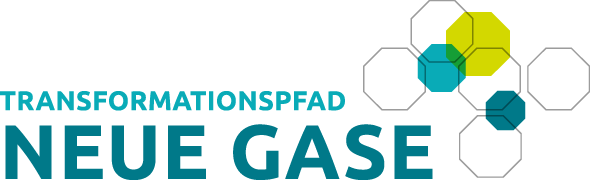 WEGE ZU EINEM RESILIENTEN UND KLIMANEUTRALEN ENERGIESYSTEM 2045
[Speaker Notes: Gemeinsam im Dialog den Weg zu einem resilienten und klimaneutralen Energiesystem beschreiten
 
Klimaneutralität bis zum Jahr 2045 zu erreichen, ist ein ambitioniertes Ziel, und der Weg dorthin ist mit vielen Unsicherheiten behaftet. Gerade deshalb ist ein kontinuierlicher Dialog von Politik, Wirtschaft und Gesellschaft erforderlich, um das Ziel erreichen zu können. Wir als deutsche Gaswirtschaft bringen uns offen, konstruktiv und mit klarer Ausrichtung auf die Klimaneutralität in diesen Dialogprozess ein. 

Wir sind davon überzeugt, dass vor allem Fragen des Zusammenwirkens von grünem Strom und neuen Gasen auf dem Weg zur Klimaneutralität von entscheidender Bedeutung sein werden. Gerne stehen wir für einen entsprechenden Dialogprozess zur Verfügung, in dem wir konkret darstellen, wie wir Infrastrukturen, Know-how, Fachkräfte, Kompetenz und Kapital für die Transformation zur Klimaneutralität verbindlich einbringen wollen und können. Wir sind der festen Überzeugung, dass der hier dargelegte Transformationspfad zur Klimaneutralität den Dialog und das Zusammenwirken voranbringt. 

Zugleich bietet ein solcher Dialog die Möglichkeit, die Zukunftspfade zur Klimaneutralität zu reflektieren und daraus geeignete Vereinbarungen abzuleiten, auf deren Basis Entscheidungen für gemeinsame, zukunftsweisende Projekte und weitergehende Zusagen der Branche getroffen werden können. 
Über allem muss das Ziel stehen, gemeinsam – im Zusammenwirken von grünem Strom und neuen Gasen – einen resilienten Pfad zur Zielerreichung der Klimaneutralität 2045 im Einklang mit einer deutsch-europäischen Energiesouveränität zu definieren und erfolgreich zu beschreiten.]
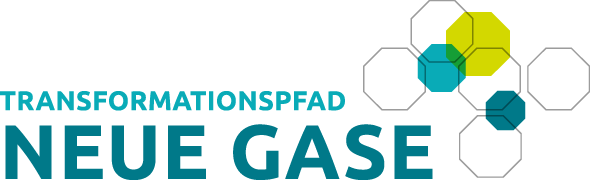 GEMEINSAME TRANSFORMATION
Die Transformation des Energiesystems gelingt nur mit der gesamten Energiewirtschaft, mit Politik, Gesellschaft und Wissenschaft. Deshalb freuen wir uns auf den Austausch mit Ihnen und bringen unsere Expertise und Gestaltungsmöglichkeiten jederzeit gerne ein.
Ansprechpersonen
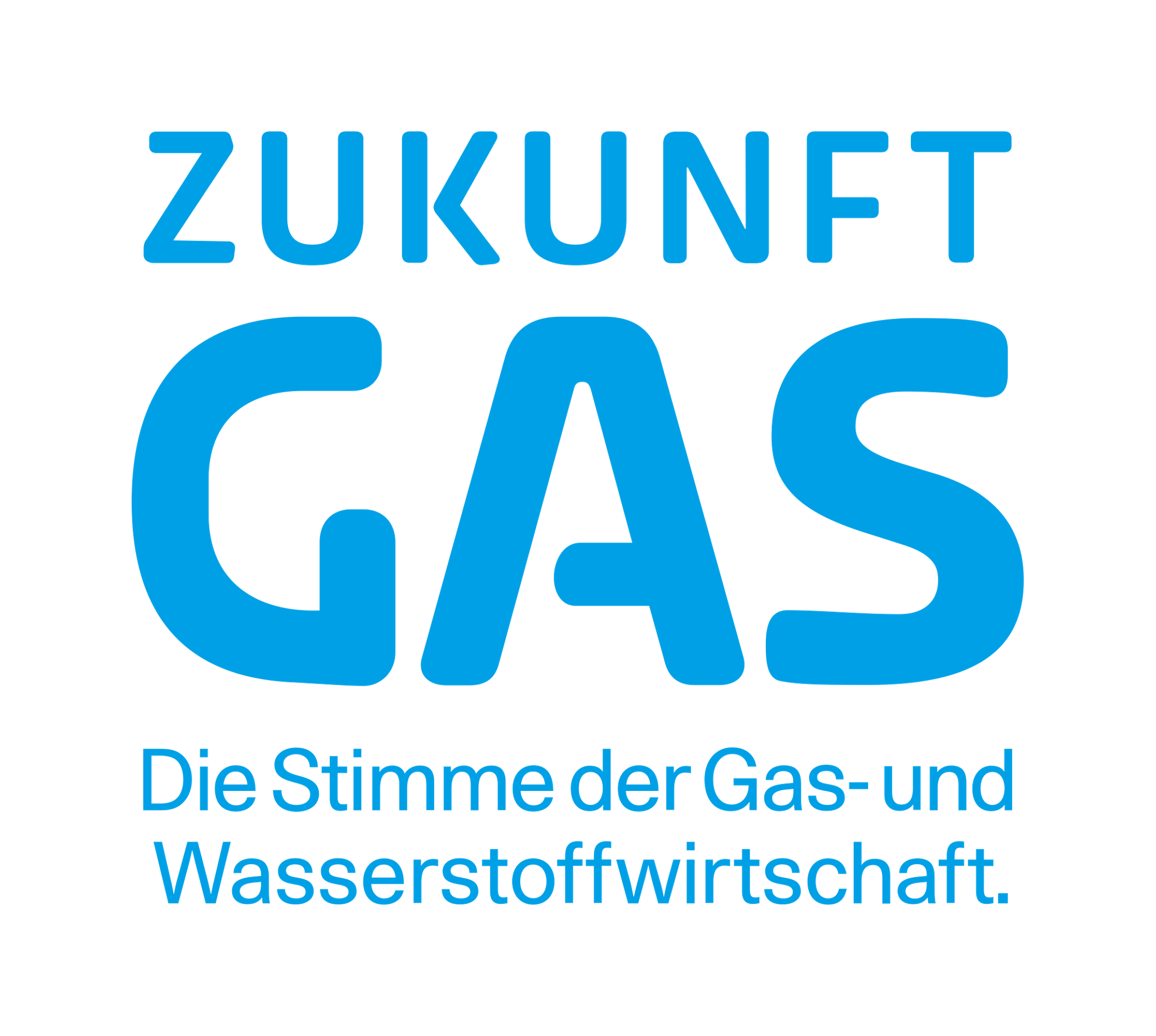 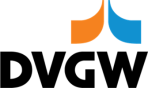 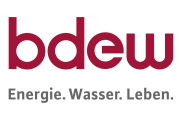 Ilka Gitzbrecht
Abteilungsleiterin
ilka.gitzbrecht@bdew.de
Robert Ostwald
Referent Politik
robert.ostwald@dvgw.de
Annegret-Claudine Agricola
Leiterin Public Affairs
annegret-claudine.agricola@gas.info
WEGE ZU EINEM RESILIENTEN UND KLIMANEUTRALEN ENERGIESYSTEM 2045
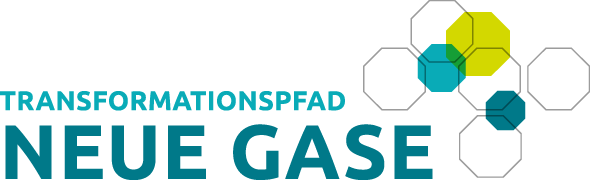 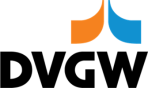 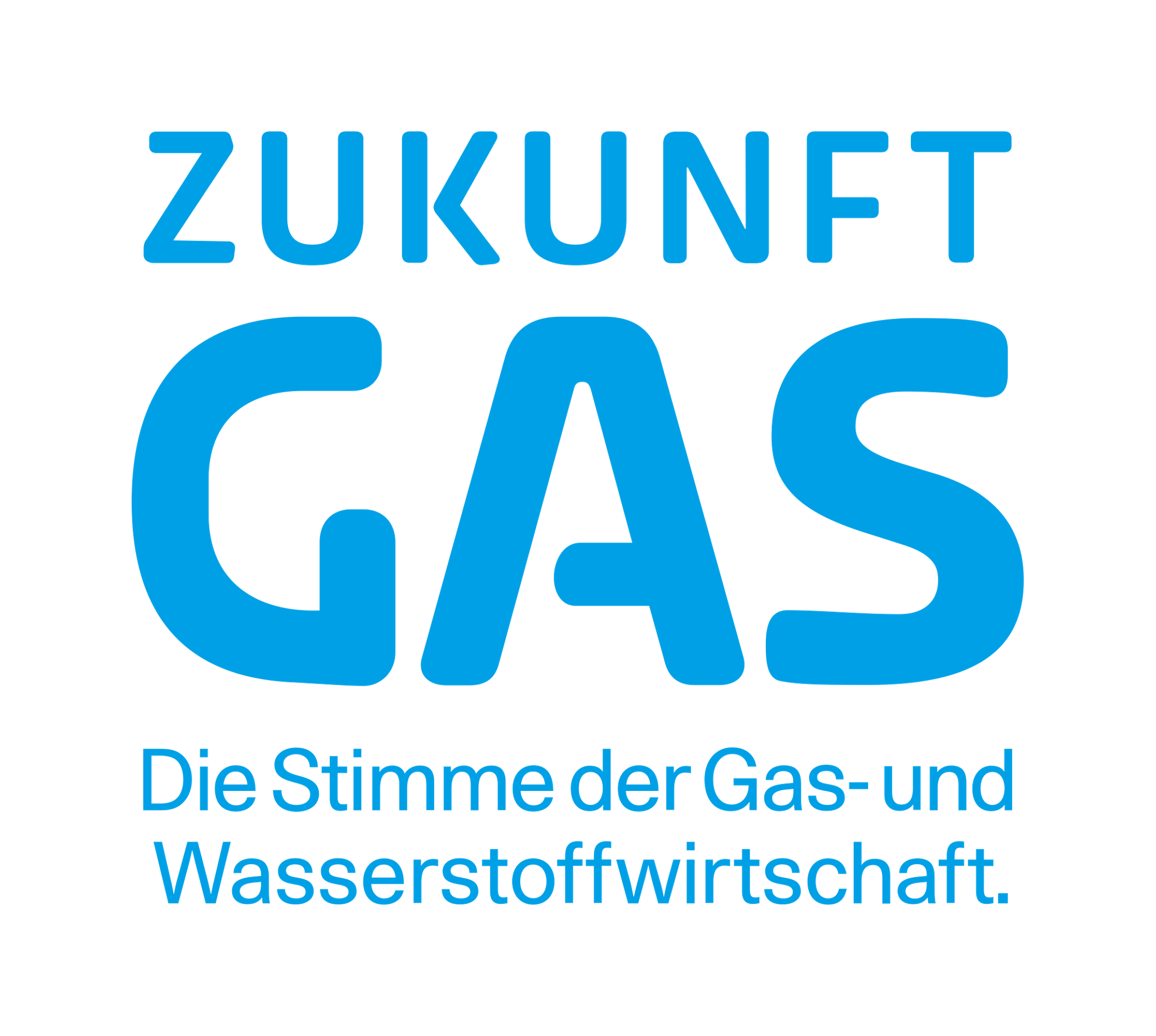 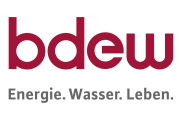 WEGE ZU EINEM RESILIENTEN UND KLIMANEUTRALEN ENERGIESYSTEM 2045